Словарные слова
1 класс
весело
воробей
ворона
девочка
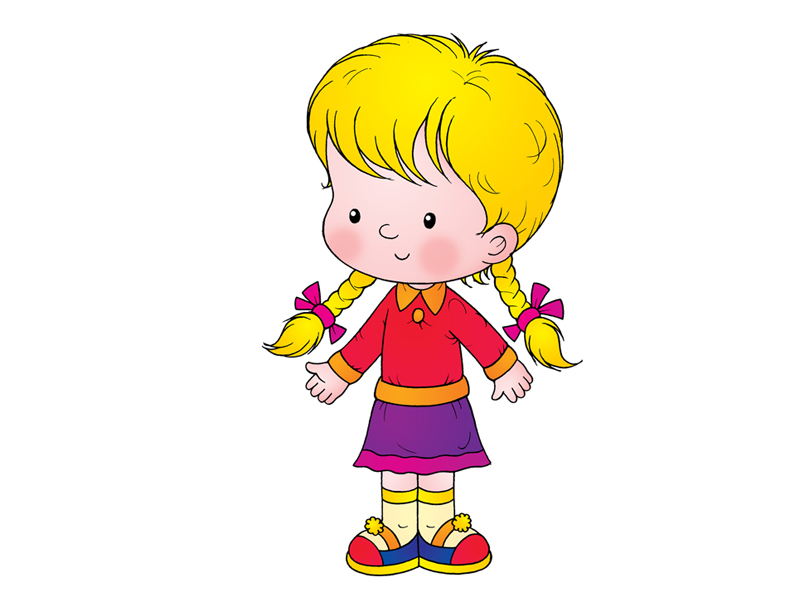 дежурный
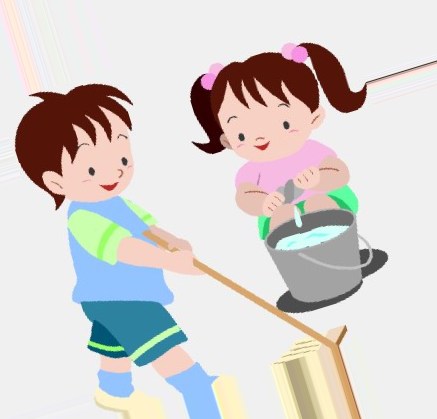 деревня
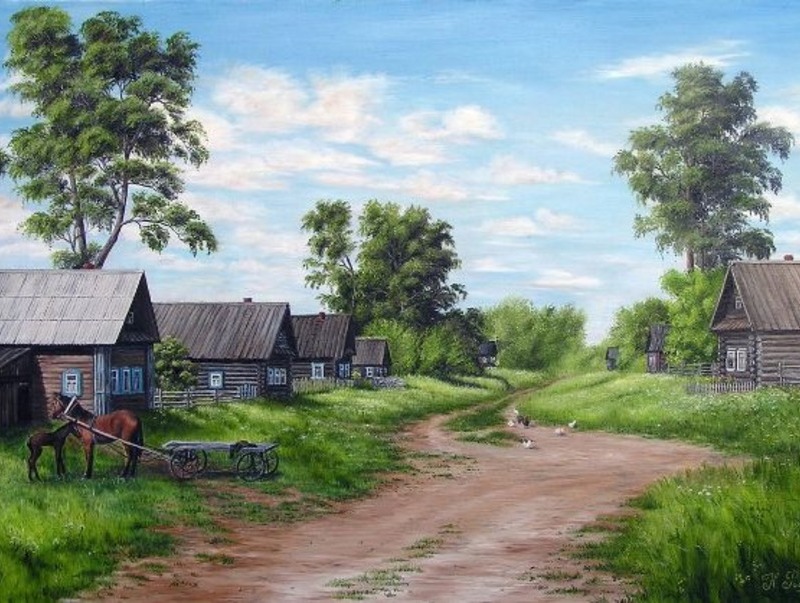 заяц
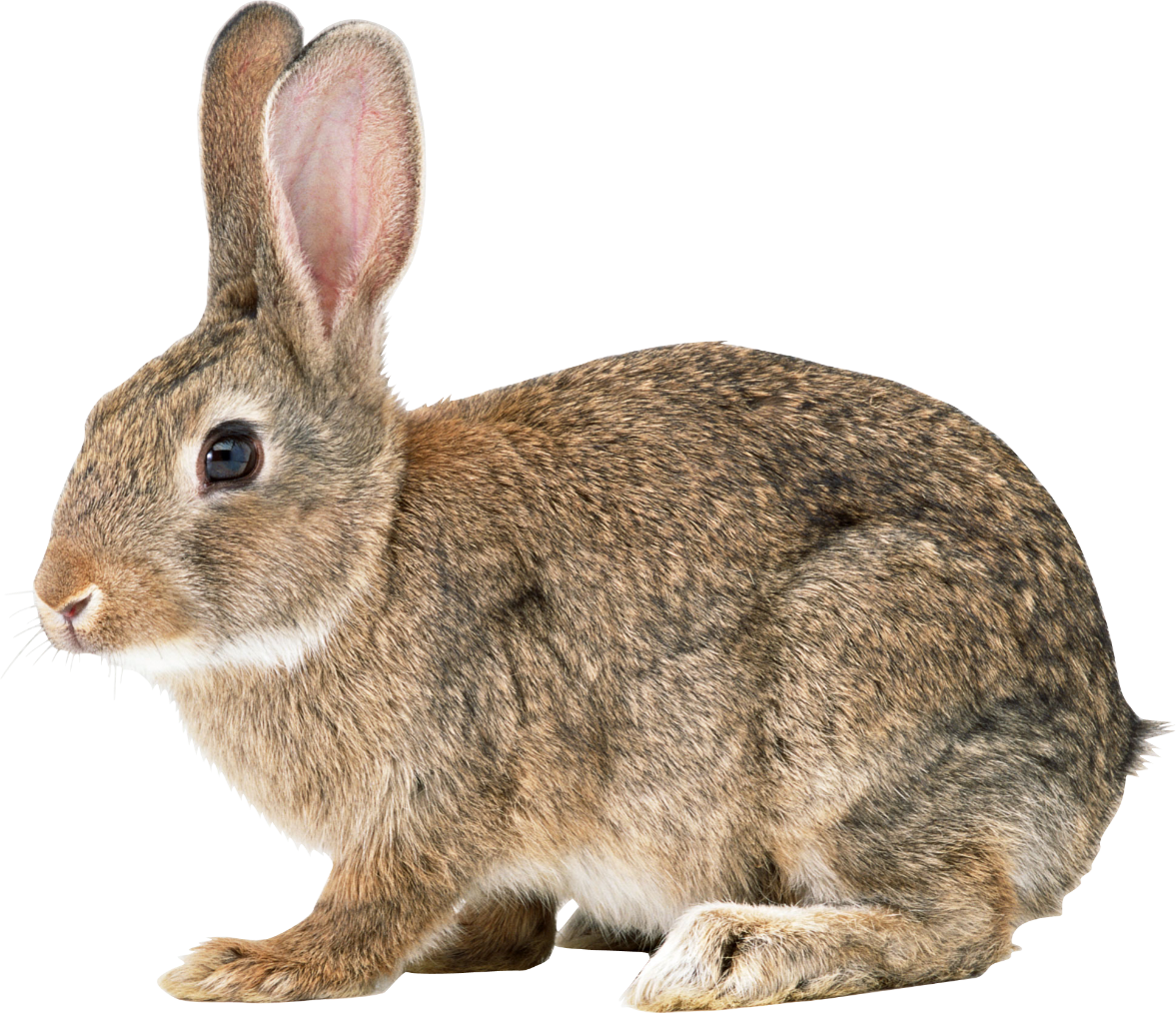 карандаш
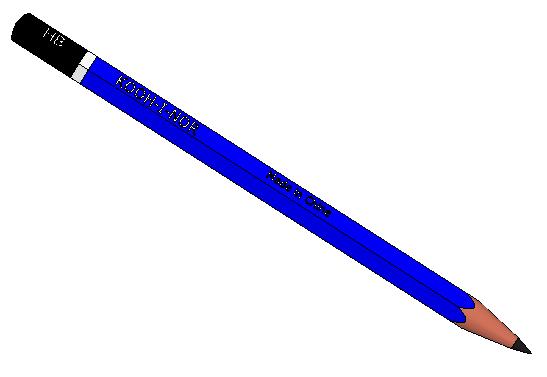 класс
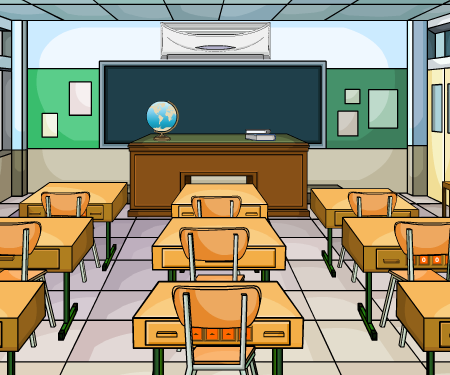 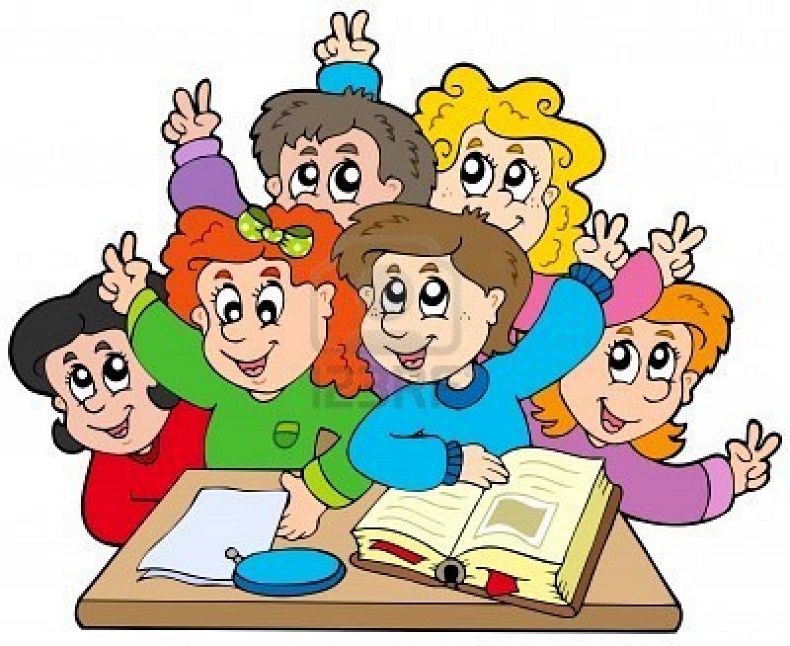 корова
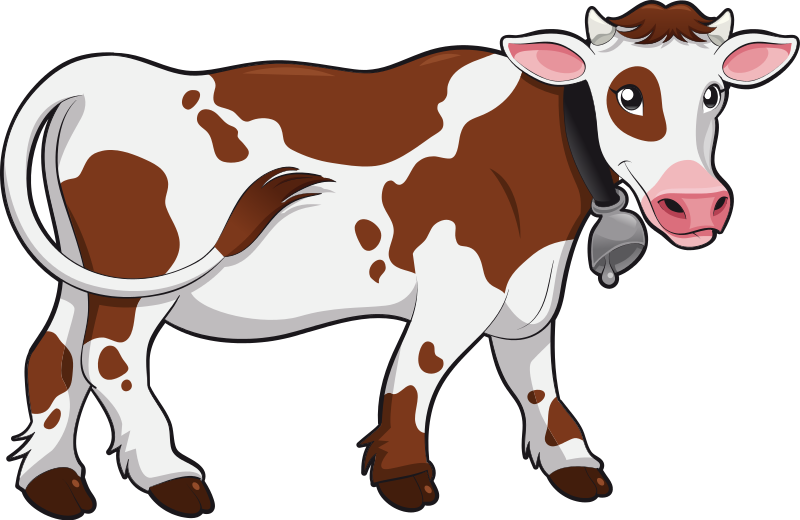 лисица
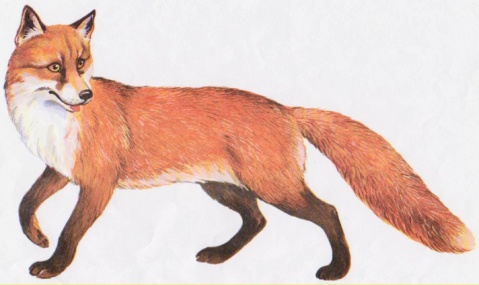 машина
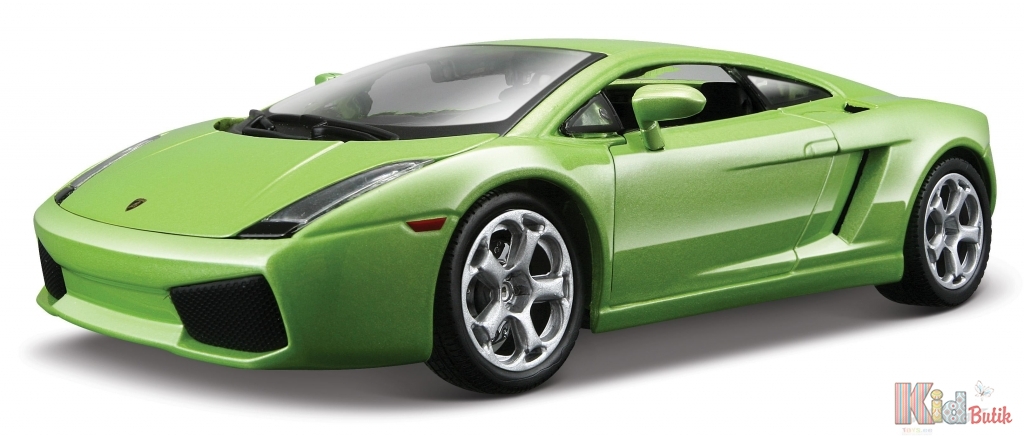 медведь
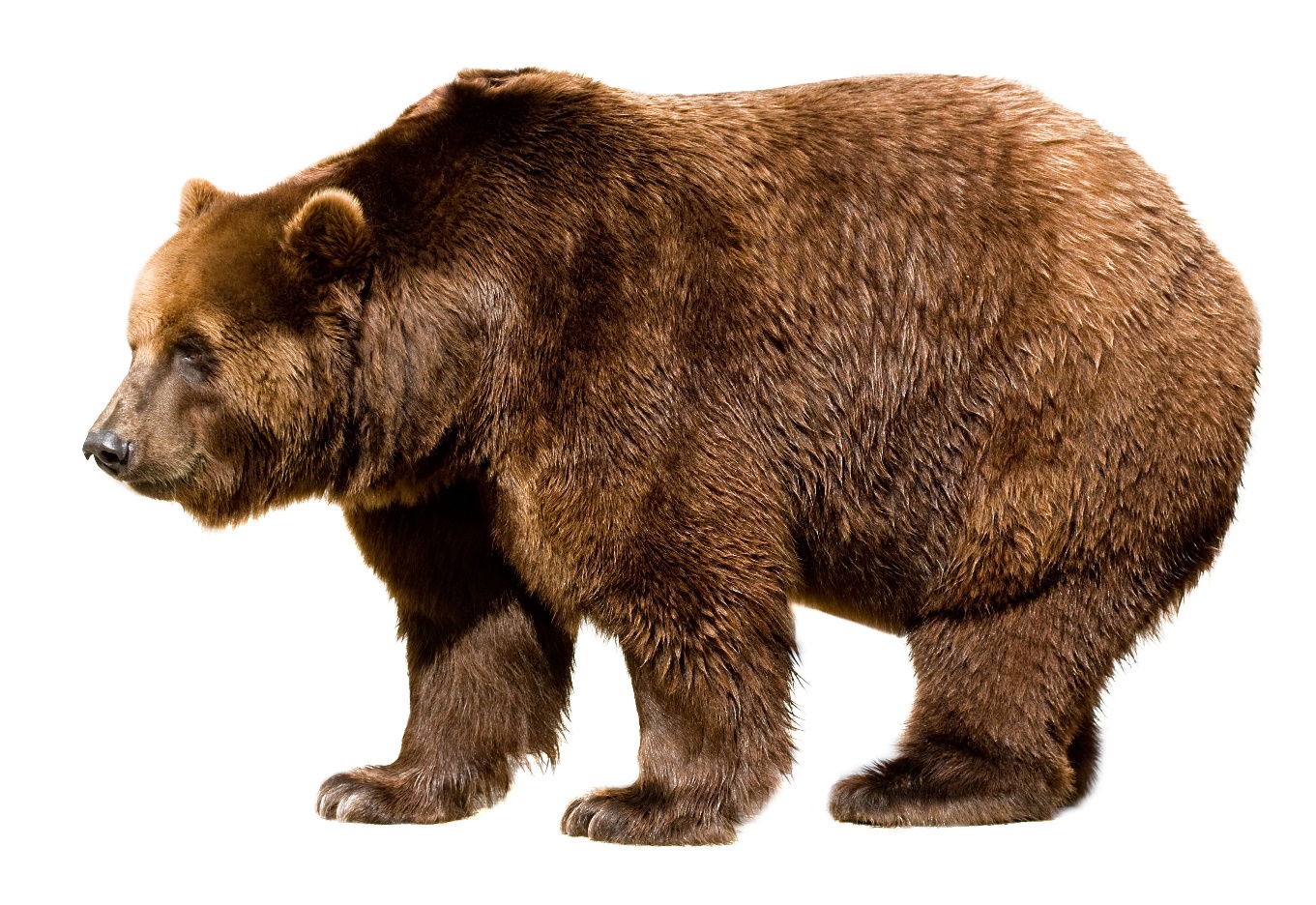 молоко
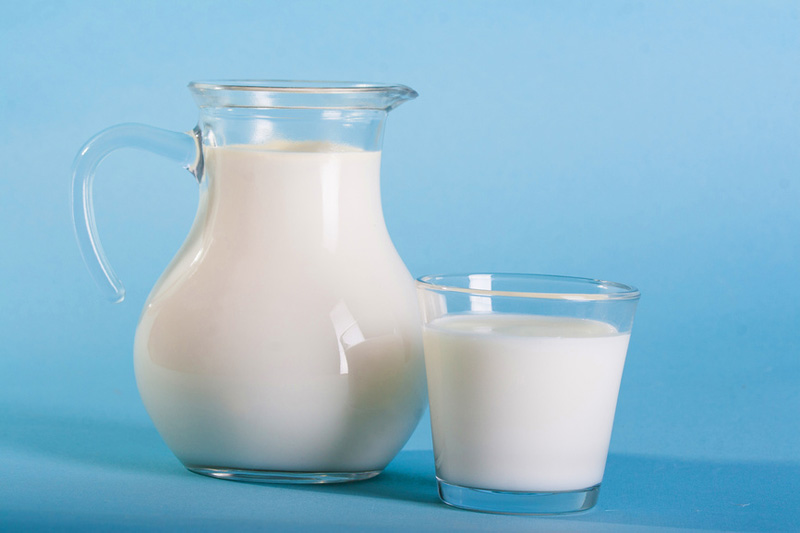 Москва
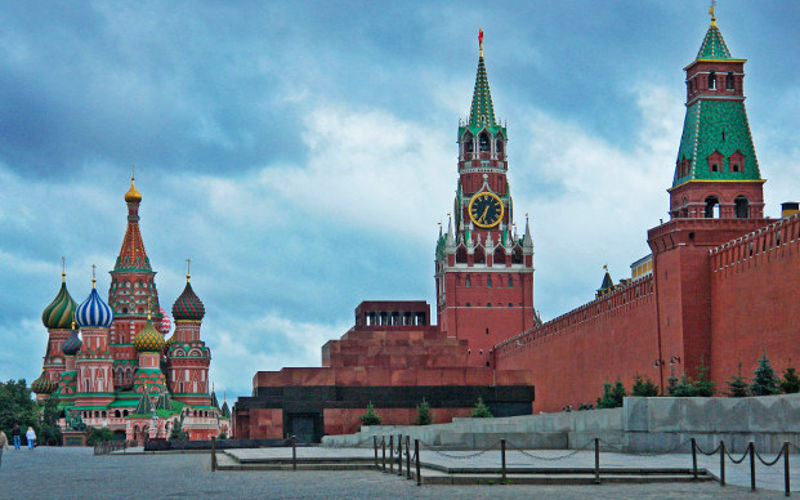 пальто
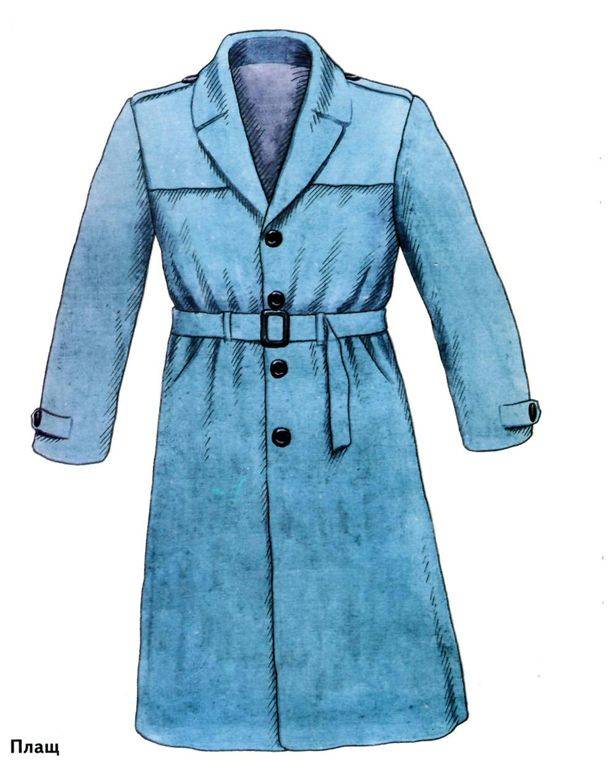 пенал
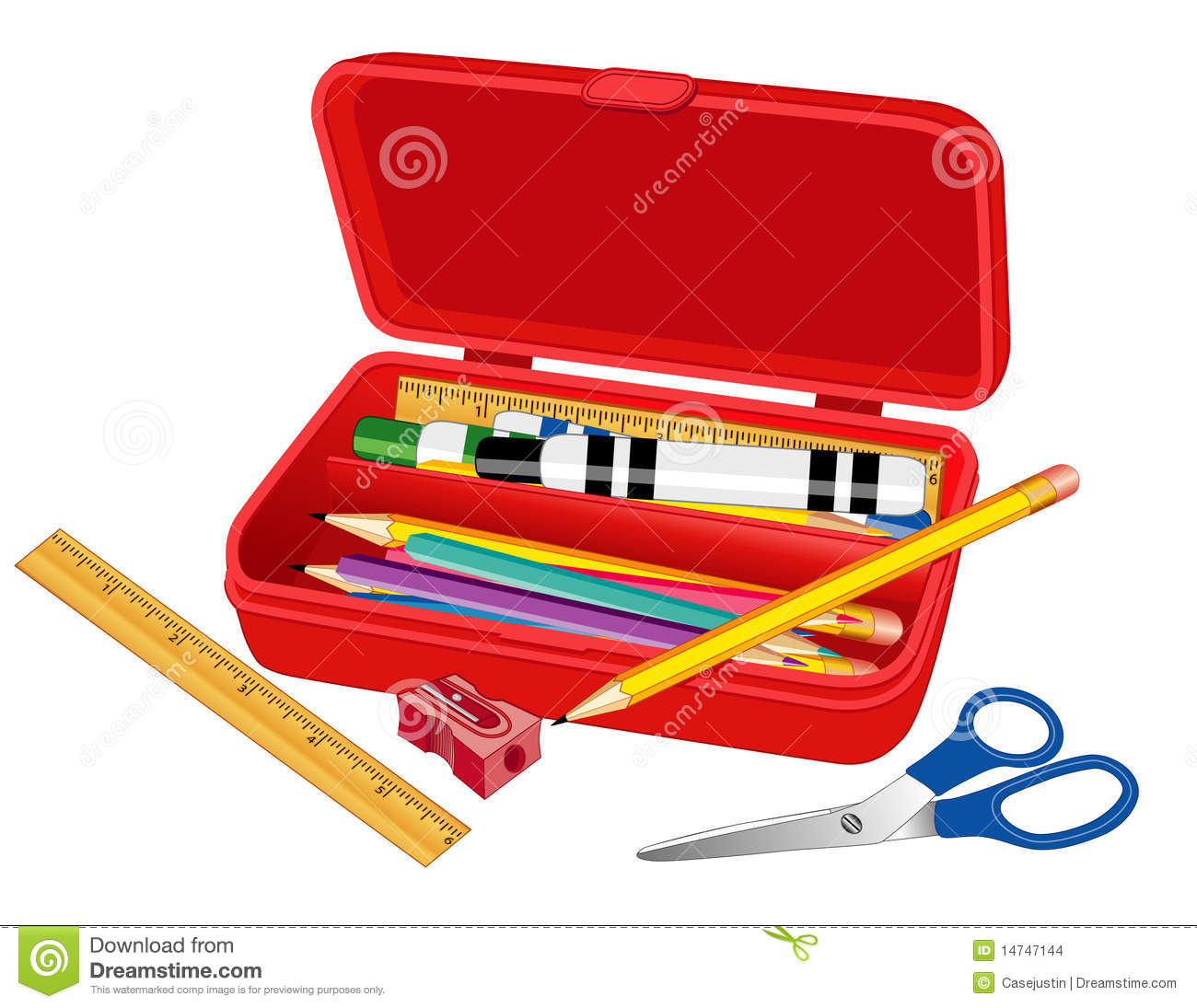 петух
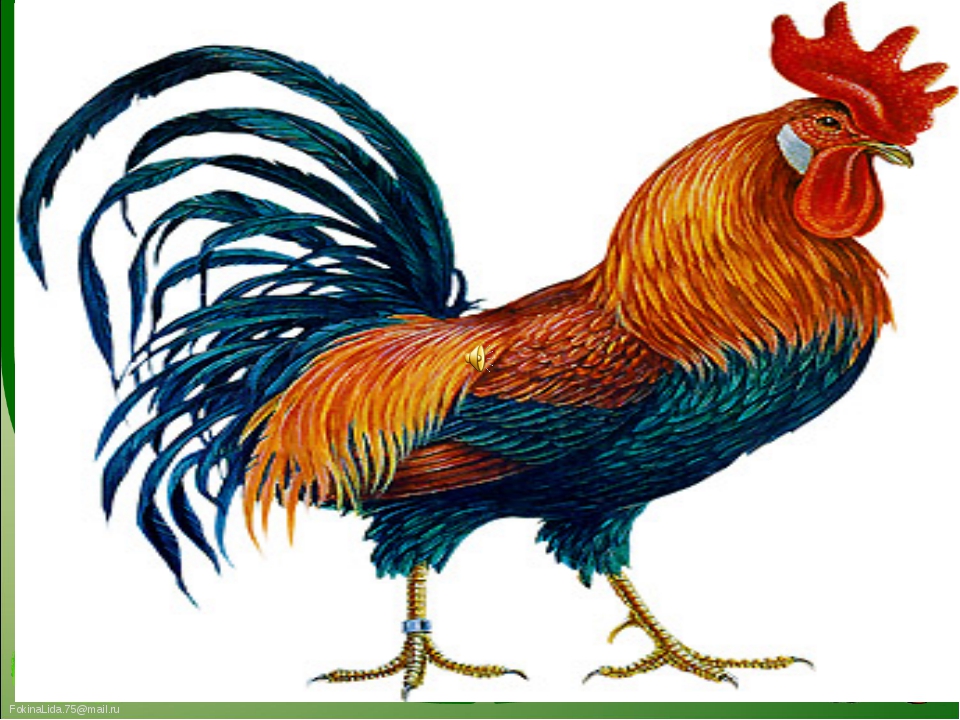 работа
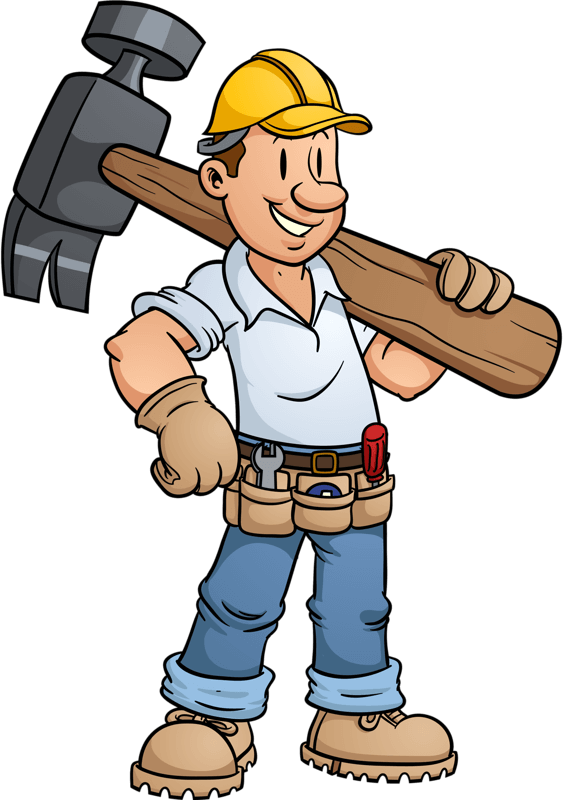 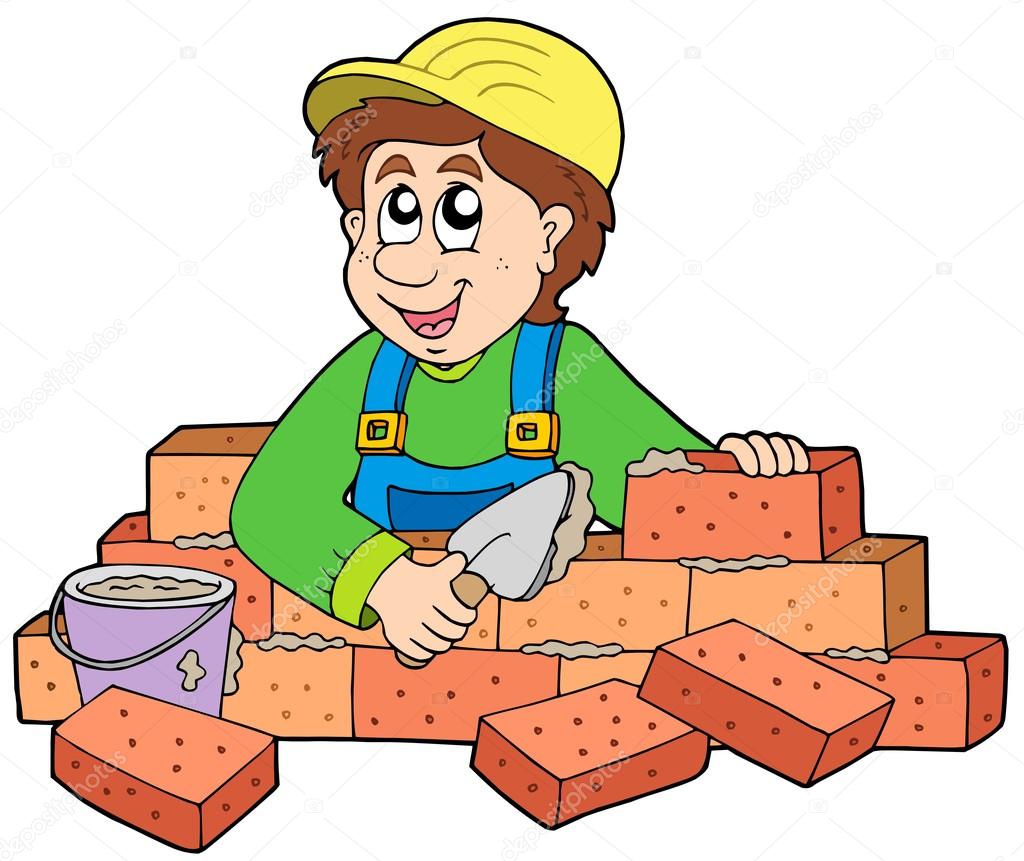 ребята
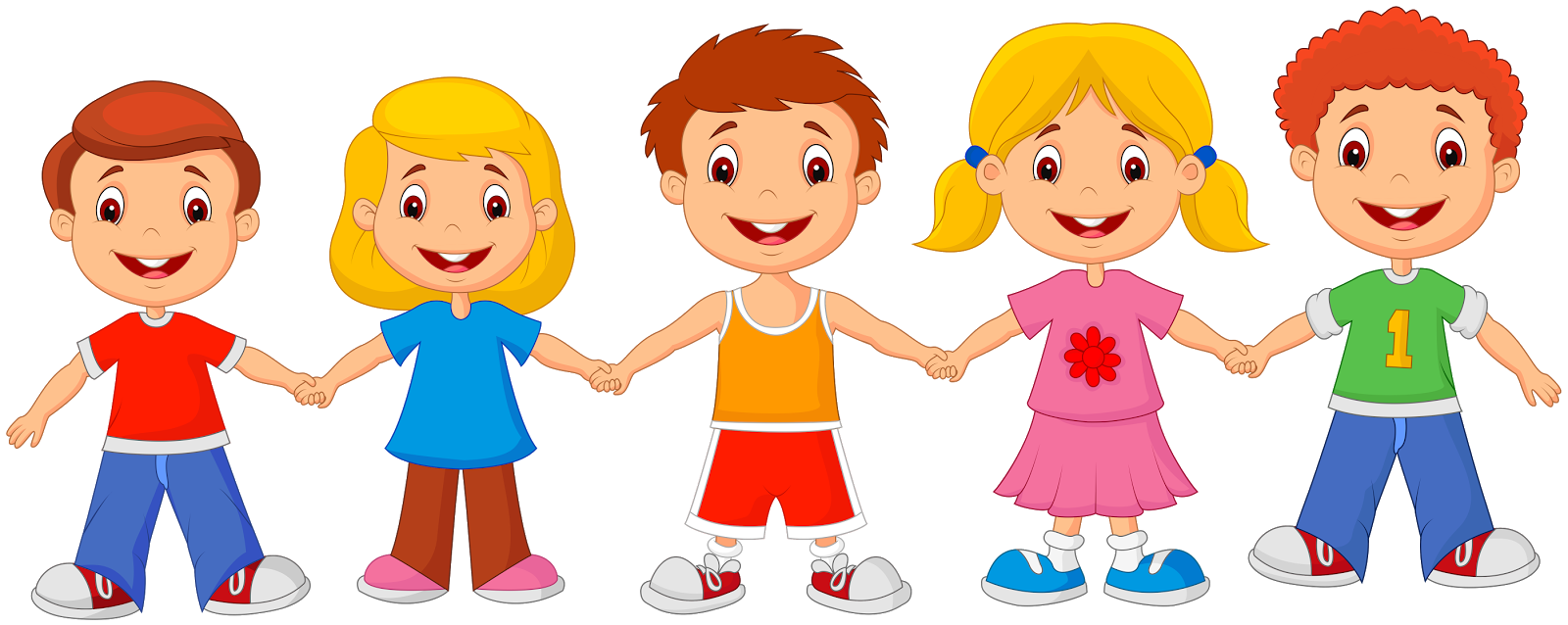 русский
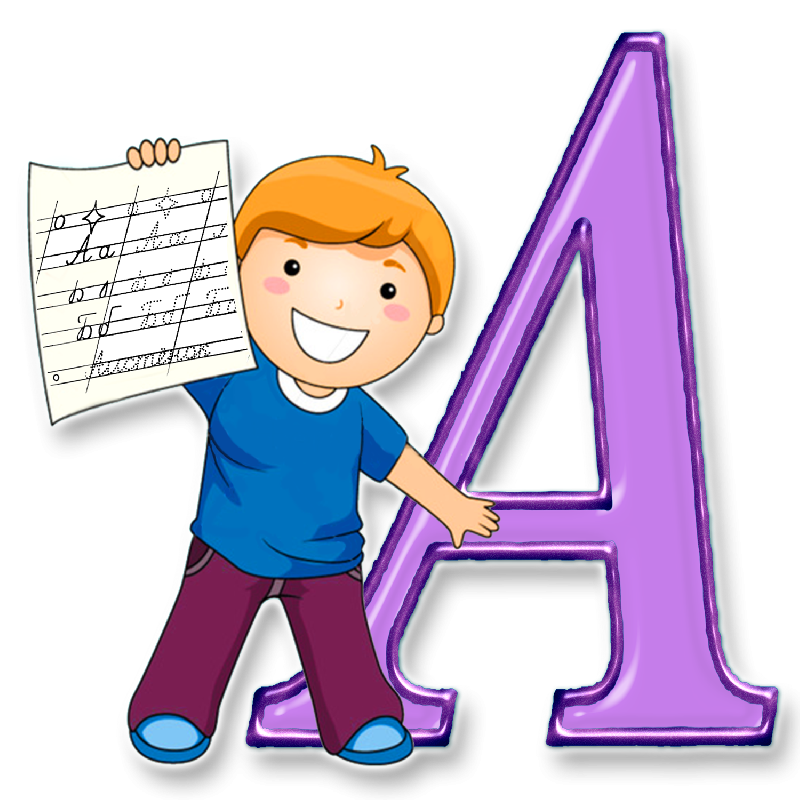 собака
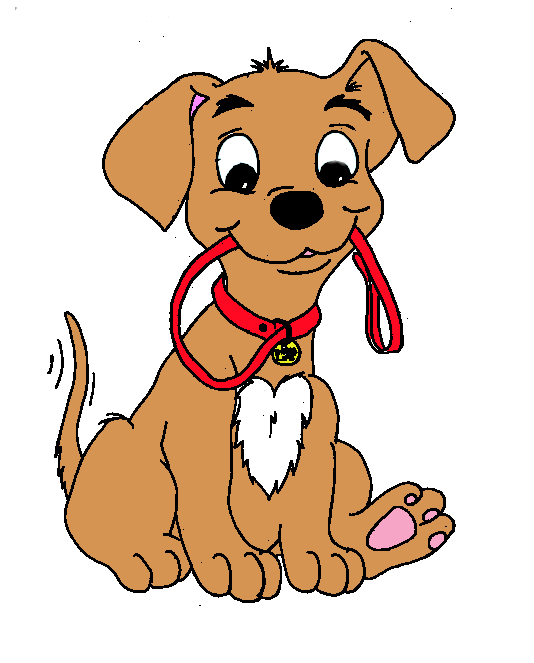 сорока
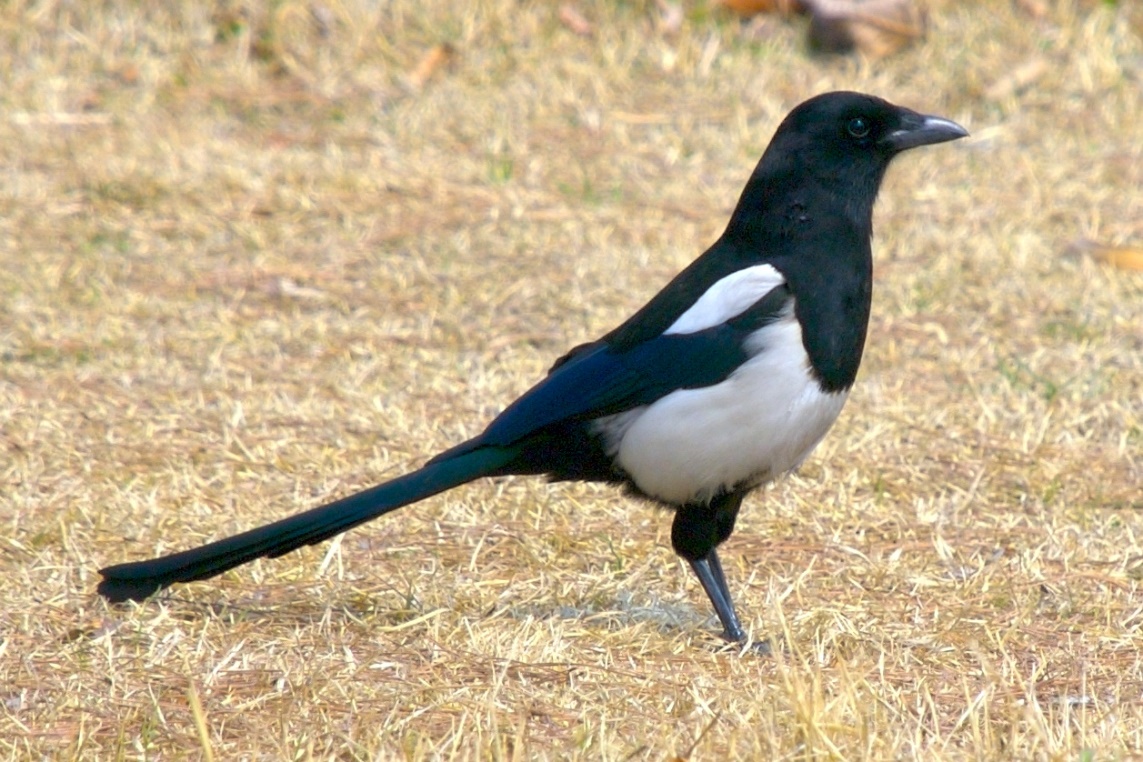 тетрадь
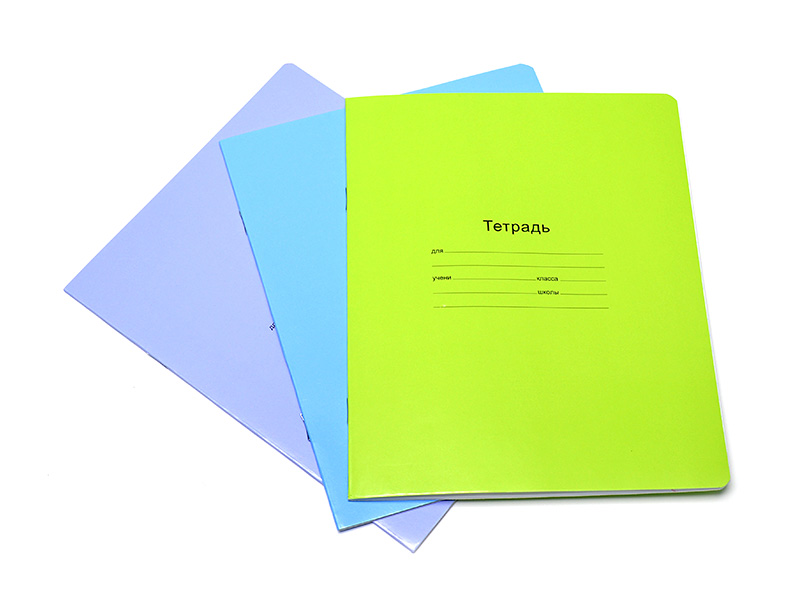 ученик
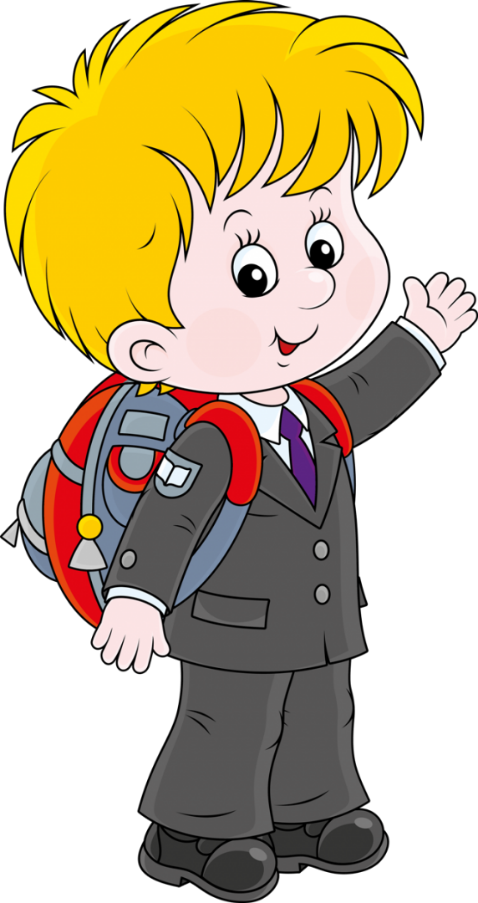 ученица
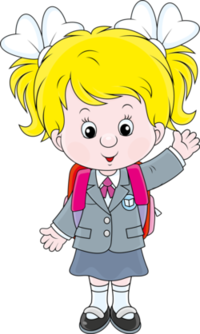 учитель
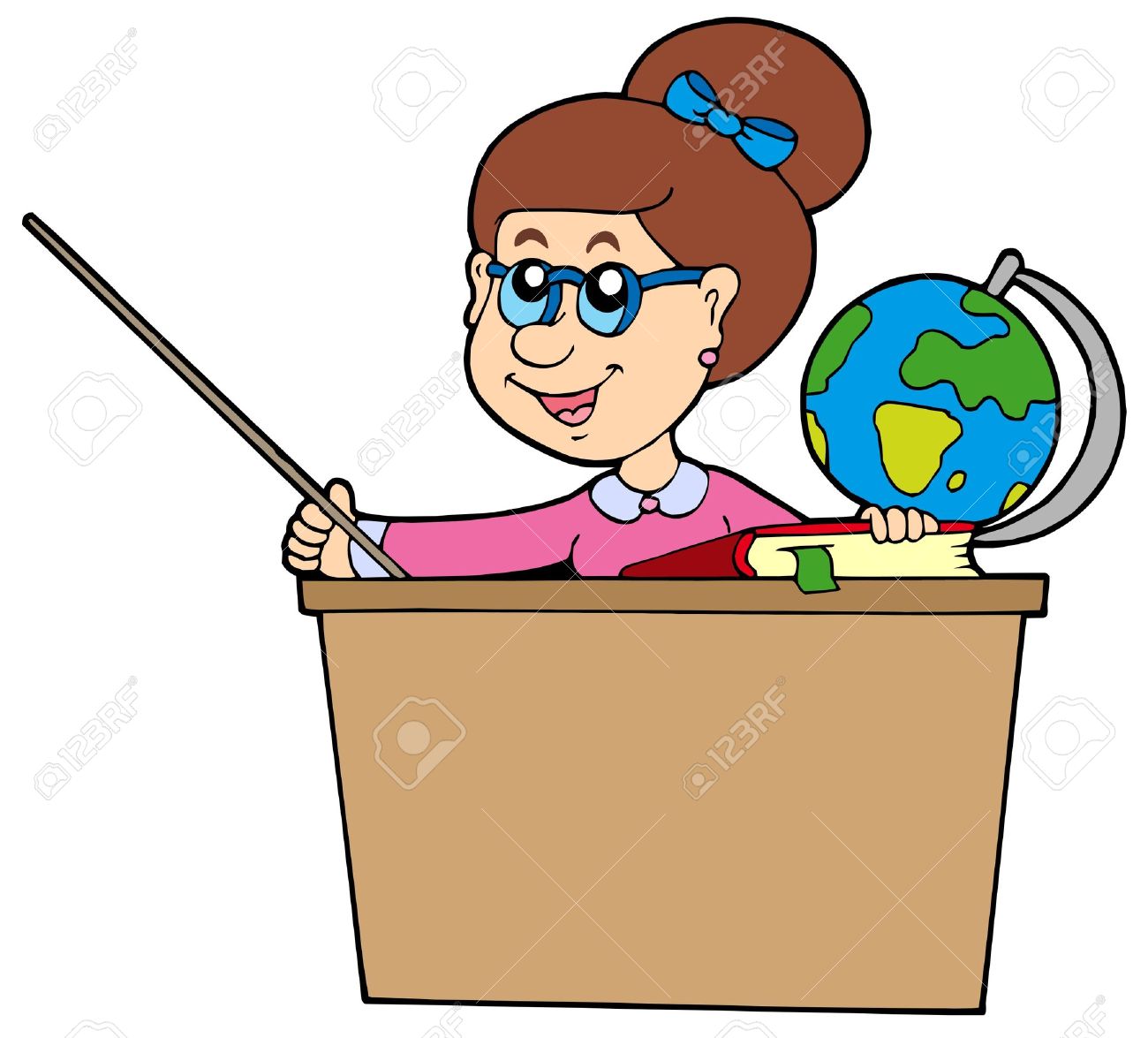 хорошо
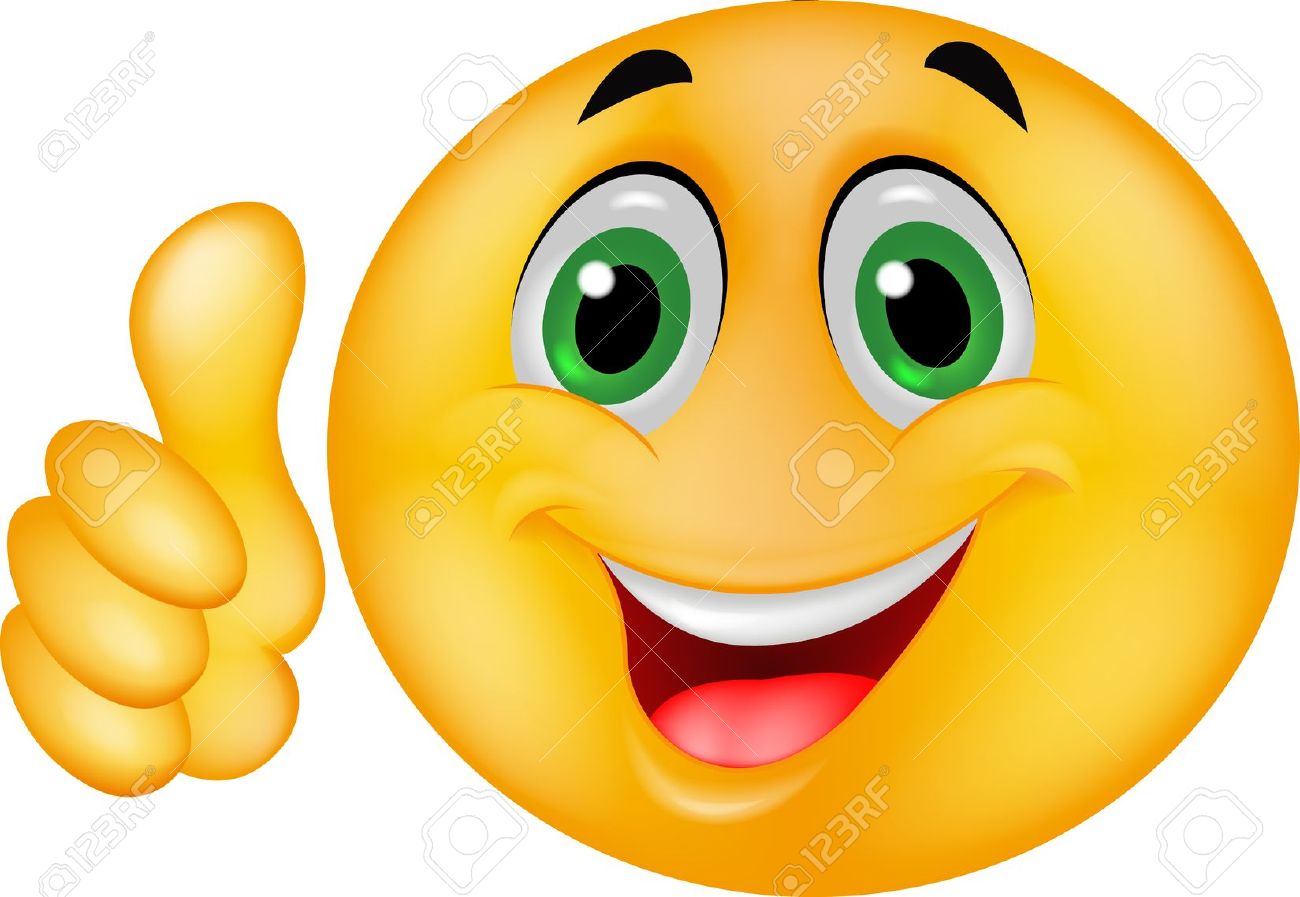 язык
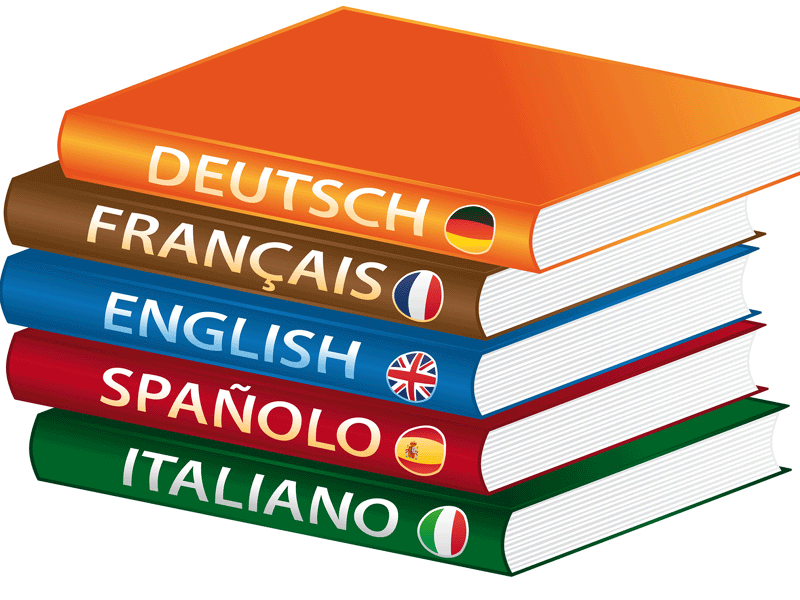 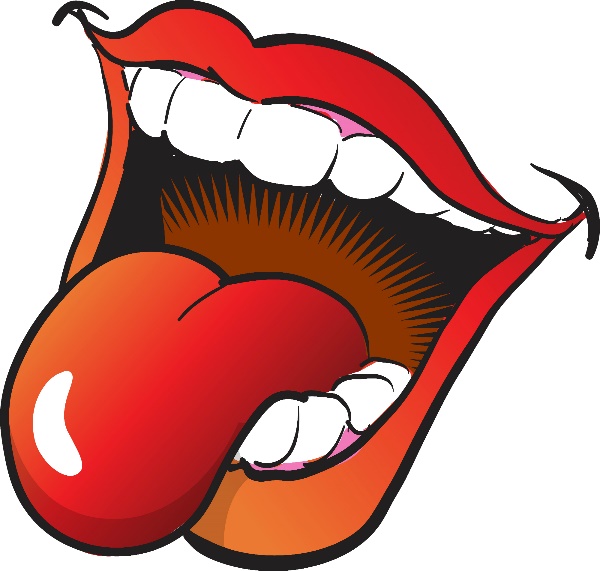